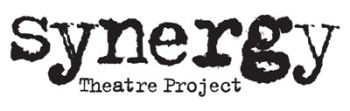 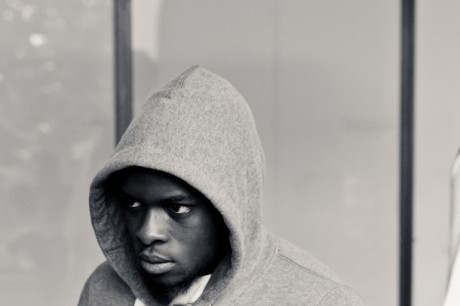 By Molly and Tiff
ESTHER BAKER
Artistic Director
Esther co-founded Synergy in 2000 having received a Butler Trust Development Award. She directs Synergy’s productions and has also worked for at the National Theatre Studio, Young Vic, Royal Court Theatre and in the West End.
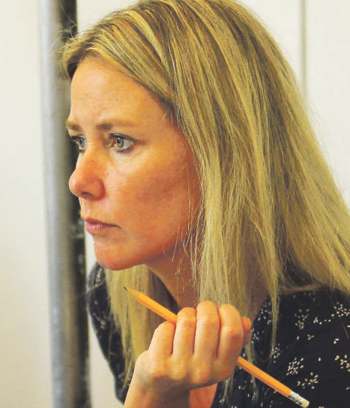 Synergy’s work impacts
120 prisoners/ex-prisoners
300 young people at risk of offending
Audiences of 3,500 (including 2,500 young people) per year 
Over 1,100 prisoners/ex-prisoners and 1,800 young people have participated in projects reaching audiences of over 24,000
Synergy’s work includes
26 productions with prisoners and ex-prisoners
10 touring productions for young people
30 projects for young people
3 national prison script writing competitions
40 playwriting courses
50 rehearsed readings
2 radio projects
And a short film
Synergy’s Young People’s Programme
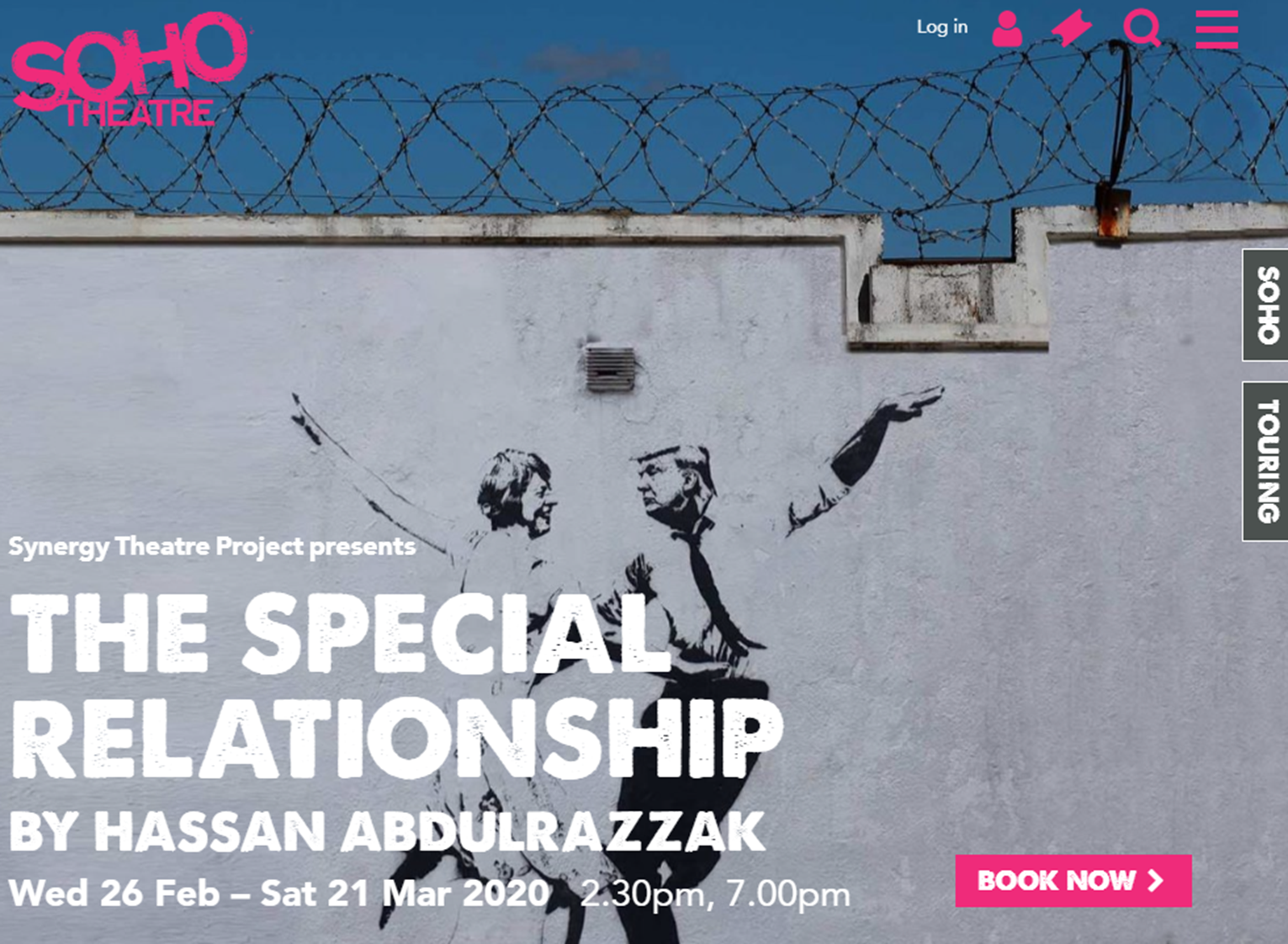